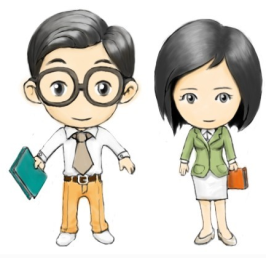 陕旅版六年级下册
Unit5 What Is He like?
第一课时
WWW.PPT818.COM
>>Review
have a sports meeting     throwing
               100-meter race              long jump
                high jump                  running race
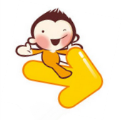 Magic fingers
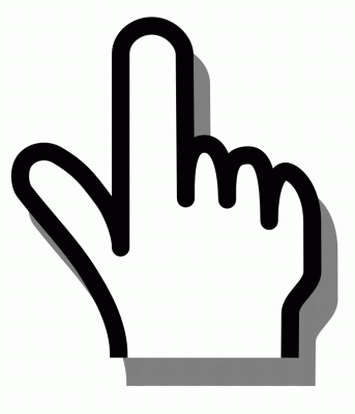 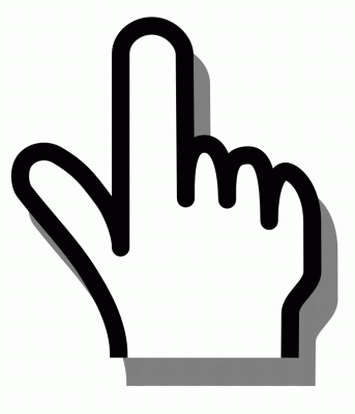 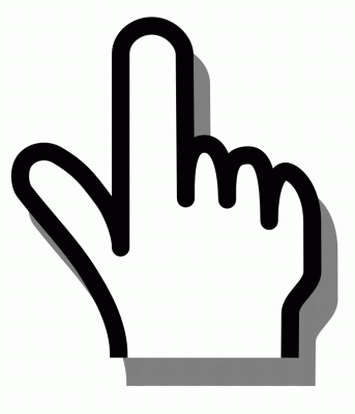 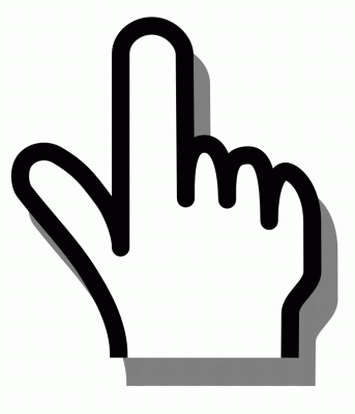 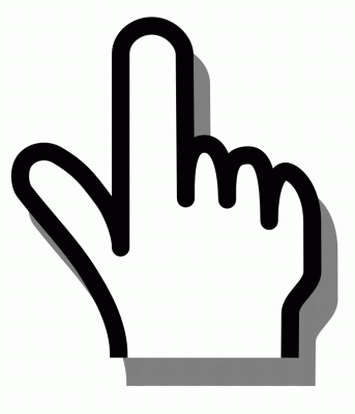 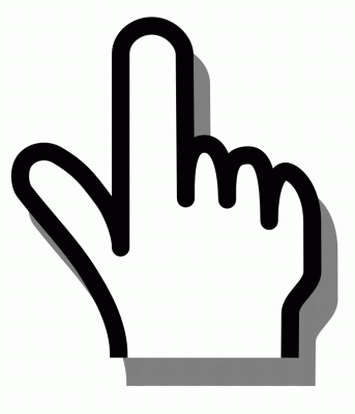 >>Warm-up
Listen and do
Simon says
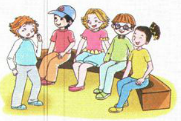 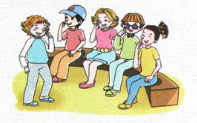 Simon says “Touch your nose.”
Touch your hair.
>>Lead-in
Ask and answer
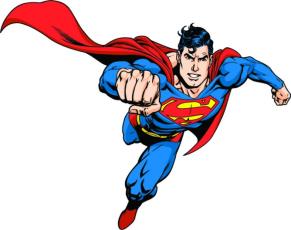 A: Do you know ____?
B: ______________. 
A: Is _____ ______?
B: ______________.
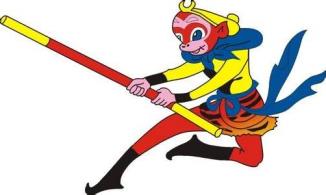 >>Presentation
Let’s learn
-What is she like?
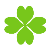 -She is outgoing.
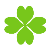 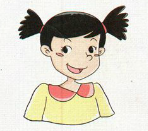 outgoing
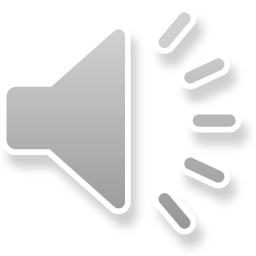 >>Presentation
Let’s learn
-What is he like?
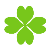 -He is very clever.
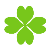 clever
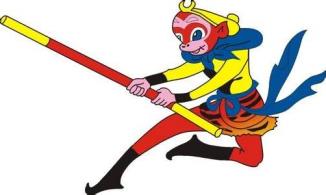 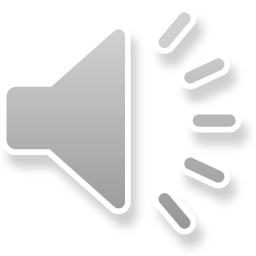 >>Presentation
Let’s learn
They are very clever.
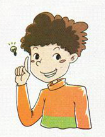 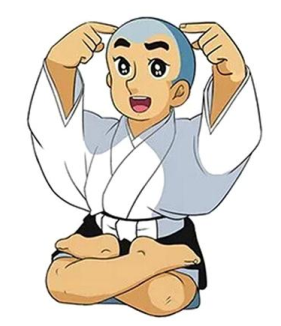 >>Presentation
Let’s learn
-What is she like? Is she outgoing?
-She is not outgoing, she is shy.
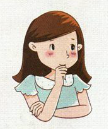 shy
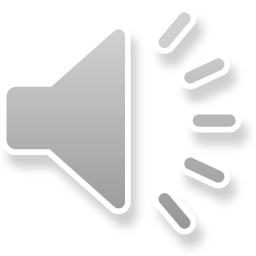 >>Presentation
Let’s learn
You have so many friends. They all like you. 
You must be friendly to them.
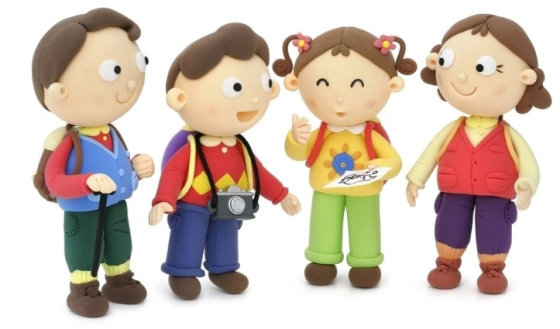 friendly
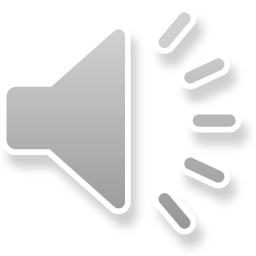 >>Presentation
Let’s learn
Look at the grandma! What is she like?
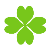 She is kind, very kind.
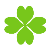 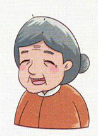 kind
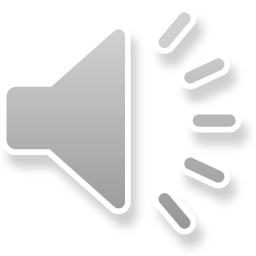 >>Presentation
Let’s learn
What is this grandma like? Is she kind now?
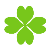 No. She is not kind. She is serious.
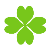 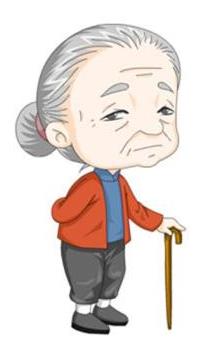 serious
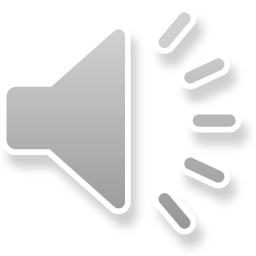 >>Presentation
Let’s learn
She is kind, but he is serious.
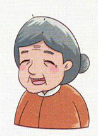 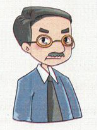 kind
serious
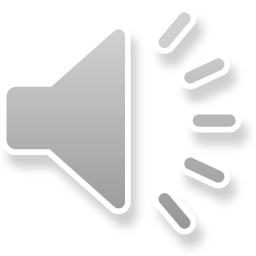 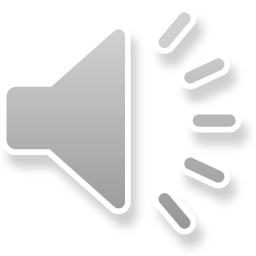 >>Presentation
Let’s learn
Look at the bee. It is always busy.
It is hard-working.
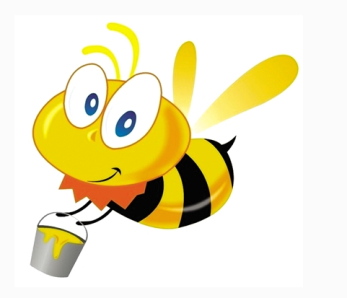 hard-working
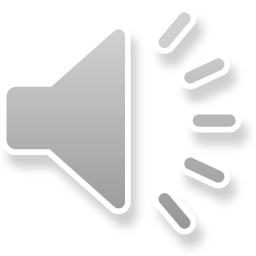 >>Presentation
Let’s learn
clever
kind
friendly
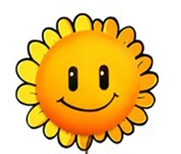 outgoing
shy
serious
hard-working
>>Practice
Magic fingers
kind
friendly
clever
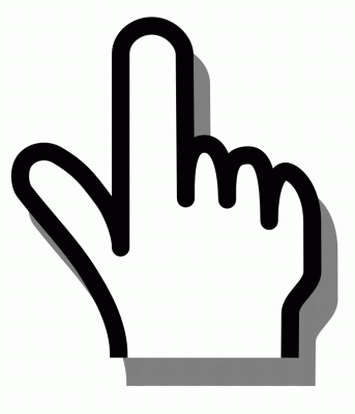 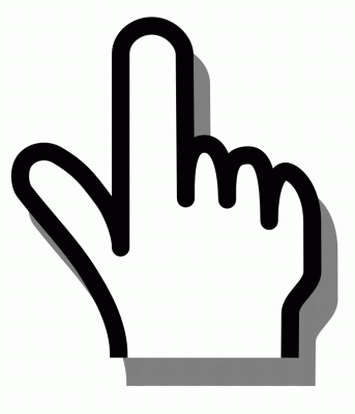 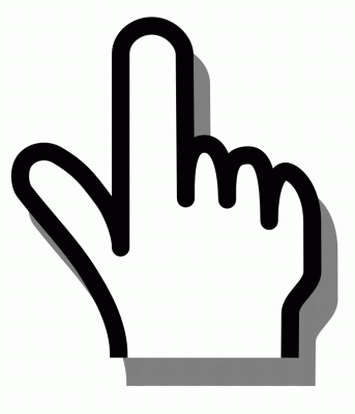 serious
outgoing
shy
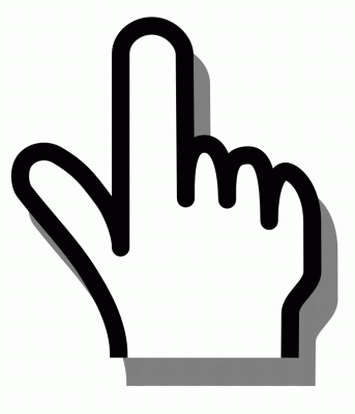 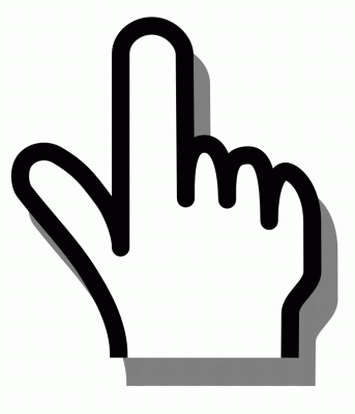 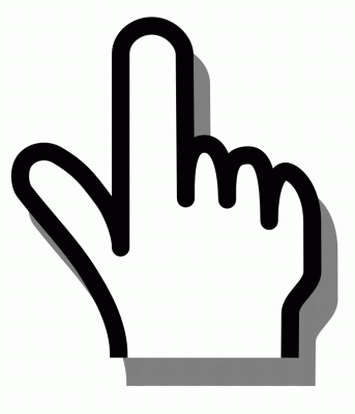 hard-working
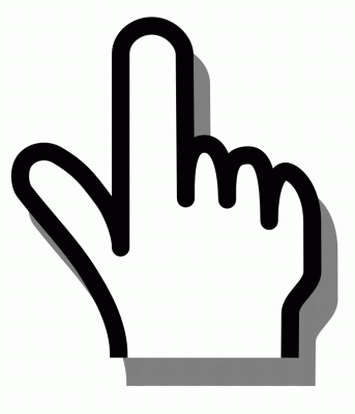 >>Practice
Look and say
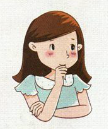 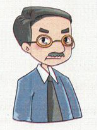 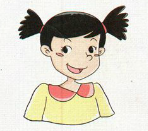 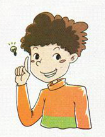 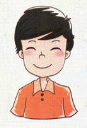 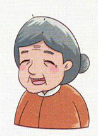 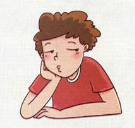 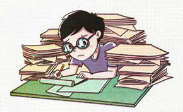 >>Practice
Let’s guess
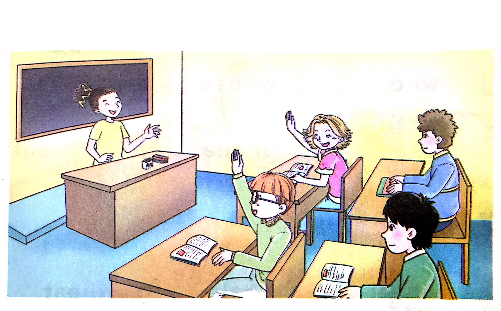 Kitty: She is a little short and has short hair. She is
Outgoing, and she likes singing and dancing. 
Guess, who is she?
Kevin: Is she Alice?
Kitty: Yes. You are right.
>>Summary
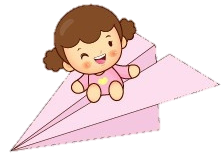 本课所学的描述人物性格的单词？
outgoing      clever        shy
kind            friendly       lazy
hard-working    serious
>>Homework
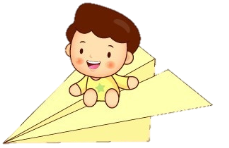 1.听课文录音并跟读，按照正确的语音、语调朗读并表演课文对话。2.正确书写本课所学单词5遍，并让家长听写1遍。
3.预习A Let’s talk。
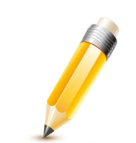 close